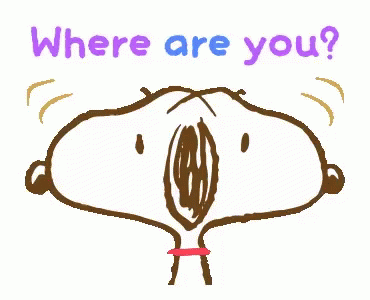 Guessing Game Warm Up
Warm-up:
1. Who is he?
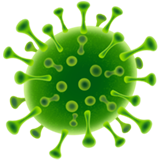 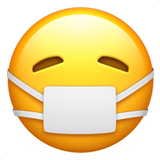 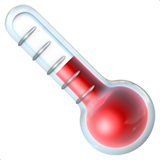 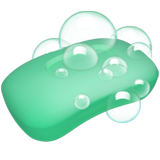 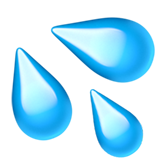 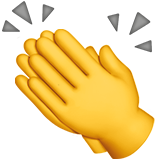 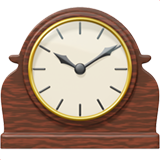 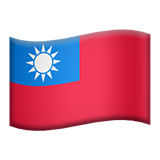 Answer: 陳時中
2. What subject is it?
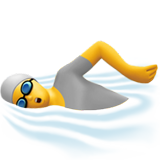 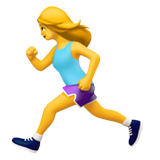 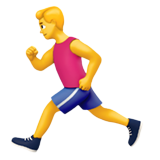 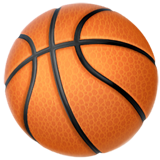 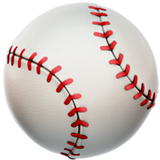 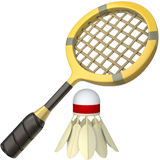 Answer: PE
Warm-up:
3. What movie is it?
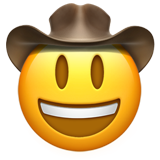 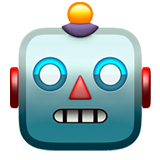 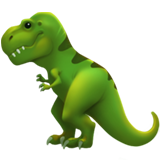 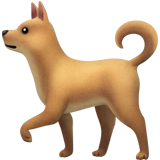 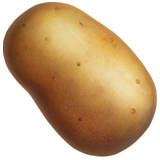 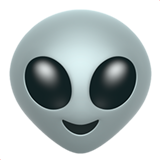 Answer: Toy Story
4. Where are you from?
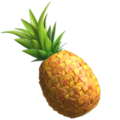 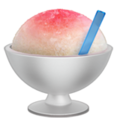 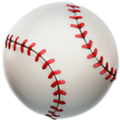 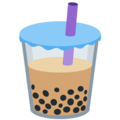 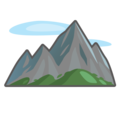 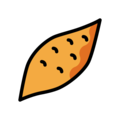 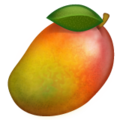 Answer: Taiwan
PLACES:
1. Where are you?
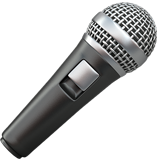 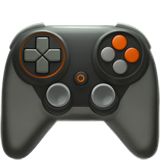 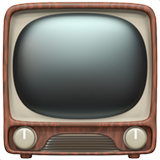 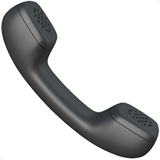 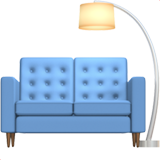 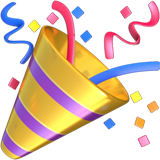 ilorgnomvi
Answer: living room
2. Where are you?
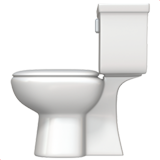 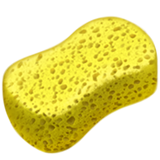 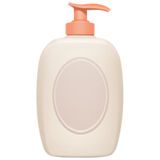 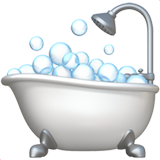 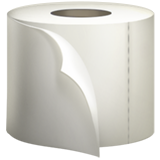 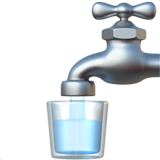 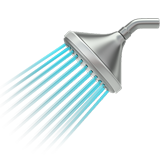 moorhtab
Answer: bathroom
PLACES:
3. Where are you?
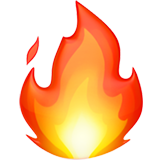 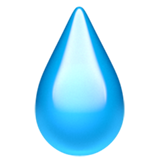 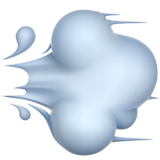 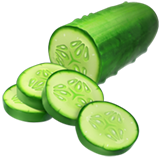 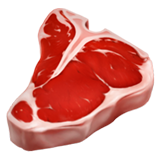 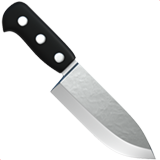 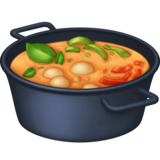 tenhick
Answer: kitchen
4. Where are you?
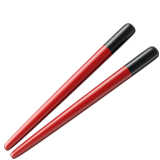 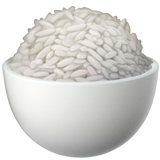 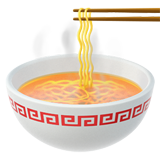 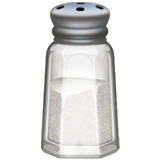 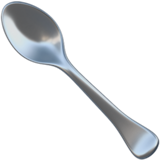 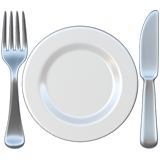 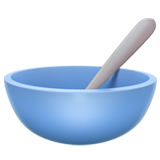 grindmooni
Answer: dining room
PLACES:
5. Where are you?
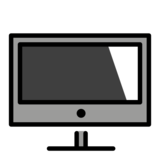 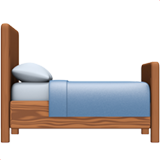 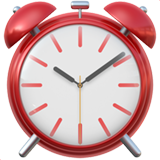 broomed
Answer: bedroom
6. Where are you?
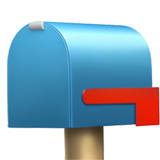 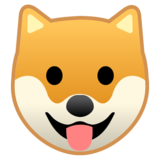 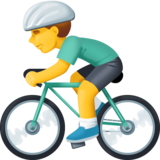 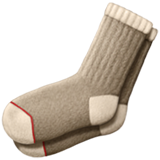 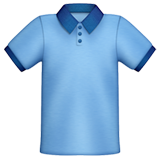 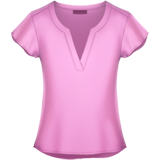 dary
Answer: yard
Guessing Game Warm Up 
Part 2
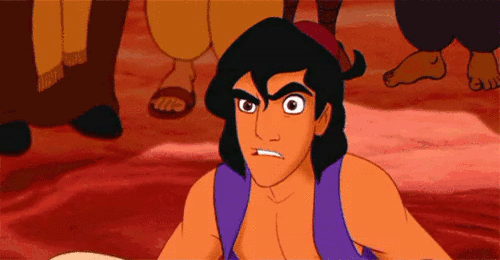 1. Activity:
What did you do last week?
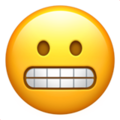 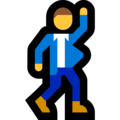 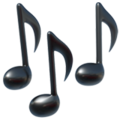 Answer: flash mob
快閃
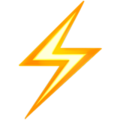 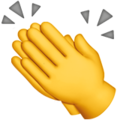 2. People:
Who is she?
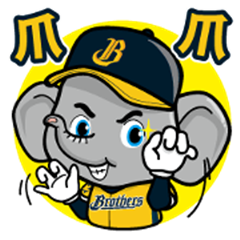 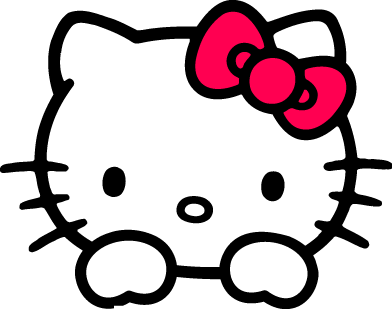 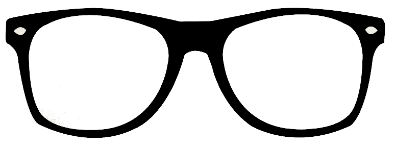 Answer: Abby Wu
302吳韶雯老師
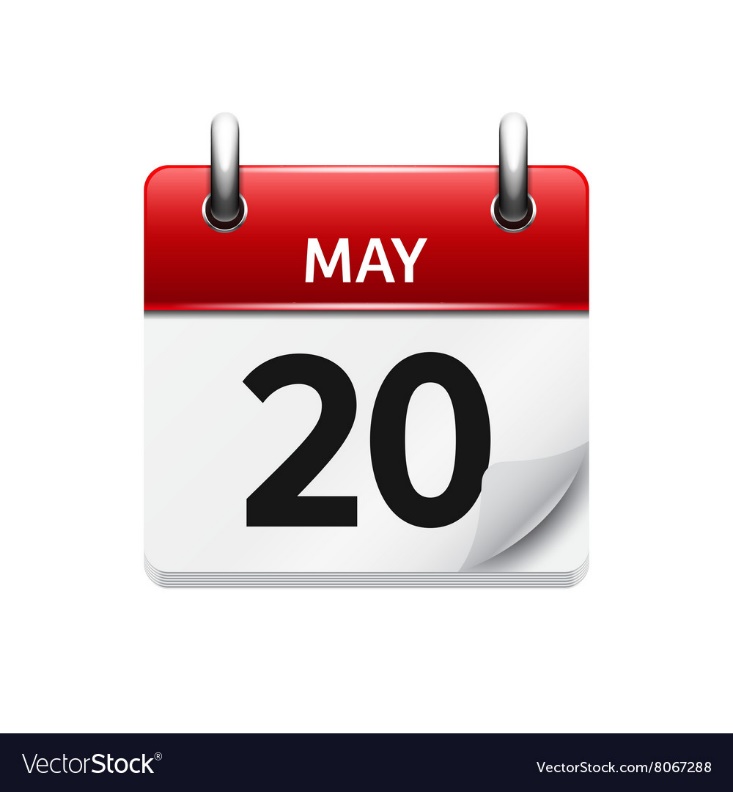 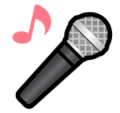 3. Game:
What’s the name of this game?
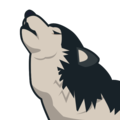 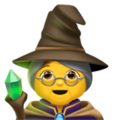 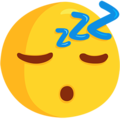 Answer: Werewolf
(狼人殺)
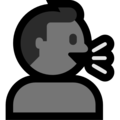 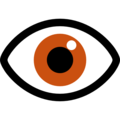 4. Place:
Where is the city?
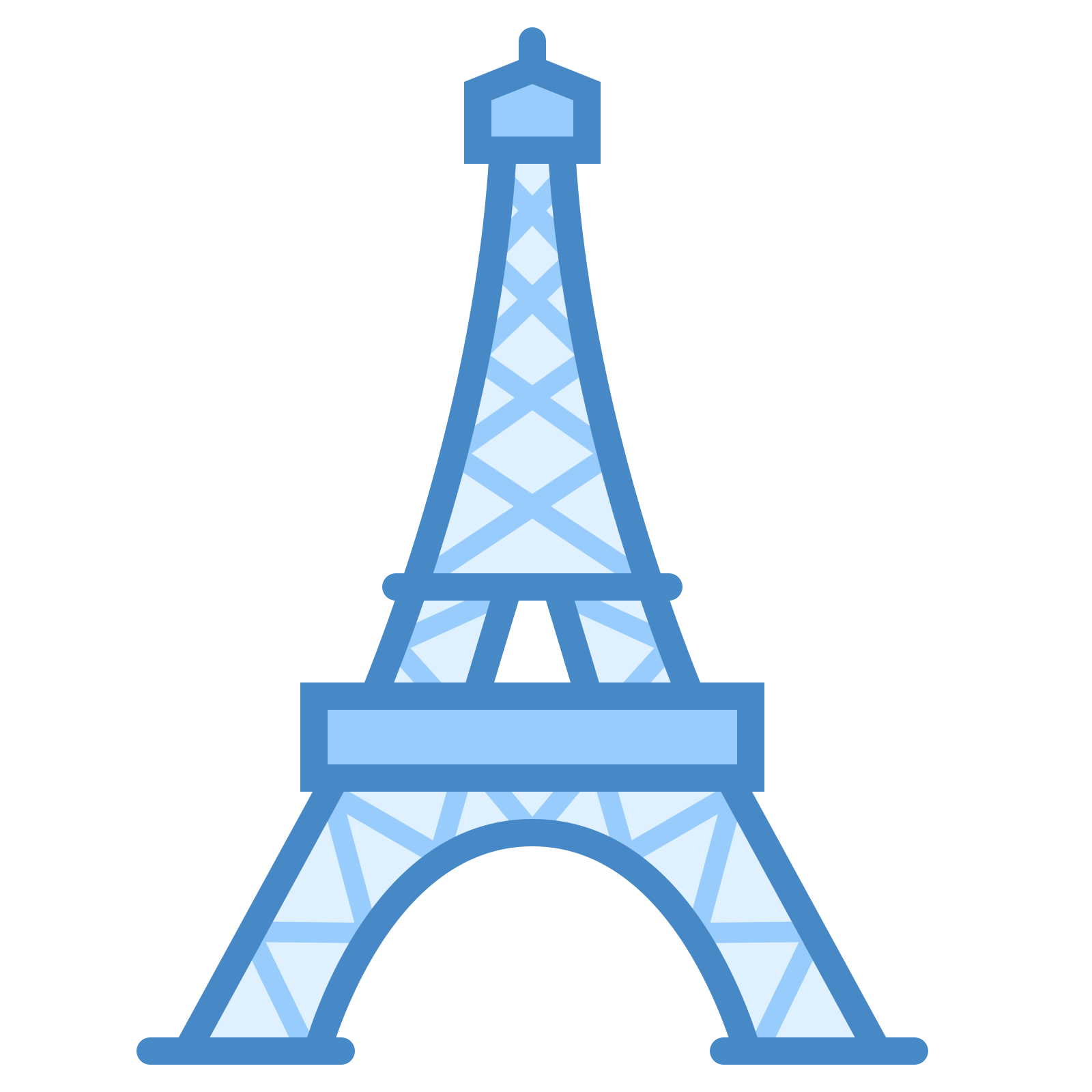 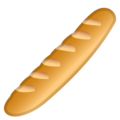 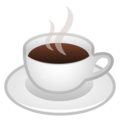 Answer: France Paris
法國巴黎
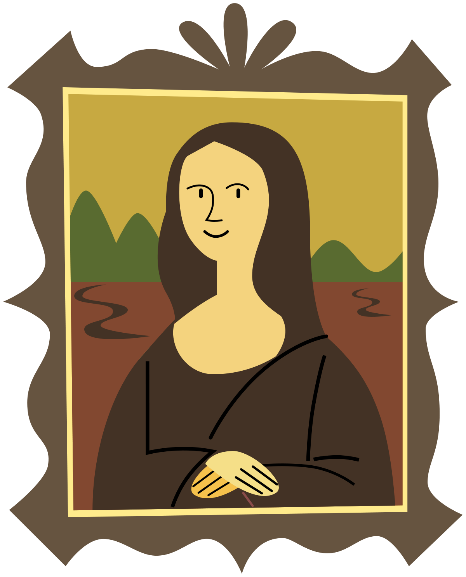 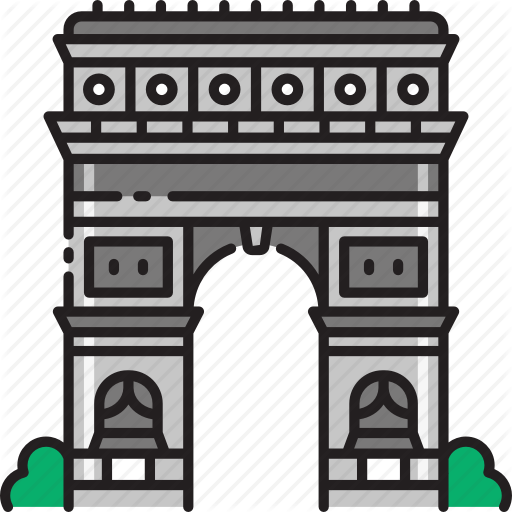 5. News:
What happened?
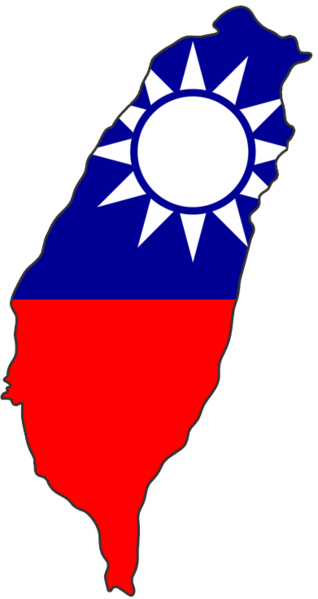 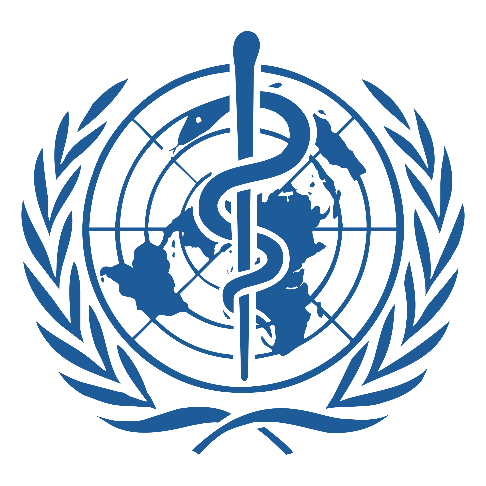 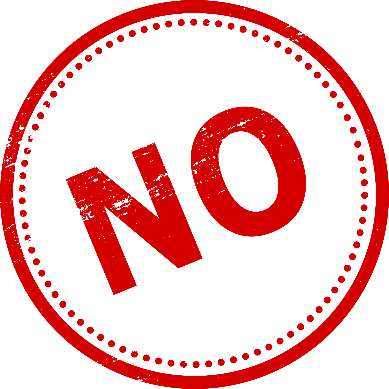 Answer: Taiwan is rejected by WHO. 台灣被拒絕加入世界衛生組織
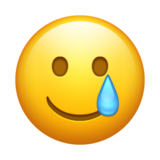 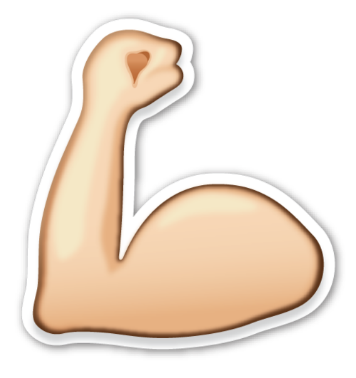 Homework this week
聽: CD2第2-6首。
說&讀:聽CD時跟著大聲唸。完成3遍
      請家長在課本P48簽名，可換印章。
寫:英語練習簿單字
 +兩題emoji猜謎創作
Your turn! 至少出兩題:
Place (真實存在的地點)- country, city, mall, scenic spot, any public place, parts of a school, rooms of a house… 都可以!
 不是哇塞秘境、霍格華茲學院、亞特蘭提斯王國… 之類的傳說地點，或只有在小說、電影、漫畫… 裡出現的地方~
2. 食物、動物、人物、交通工具、童話故事名稱    、歷史事件、時事新聞、動漫角色、電影   片名… 都可以!

 也可以加上scrambled 的字母 但不要寫出答案
Warm-up:
1. Who is he?
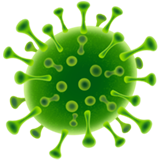 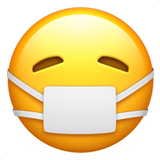 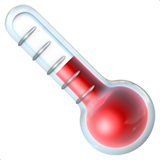 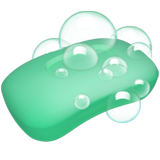 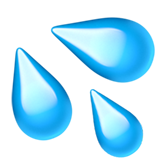 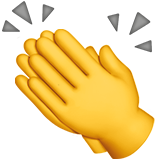 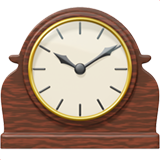 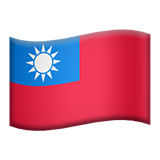 Answer: 陳時中
2. What subject is it?
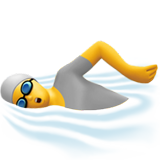 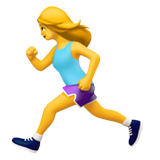 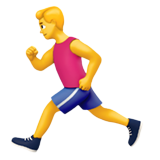 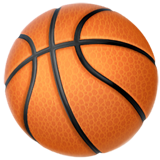 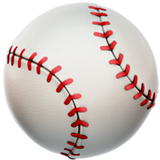 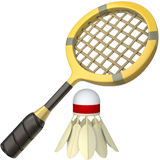 Answer: PE
Warm-up:
3. What movie is it?
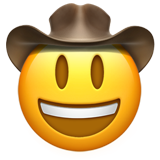 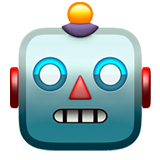 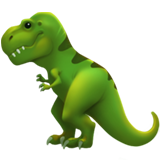 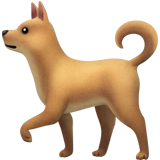 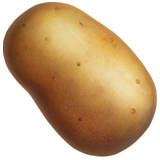 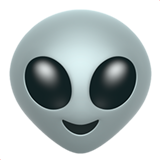 Answer: Toy Story
4. Where are you from?
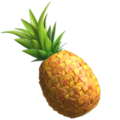 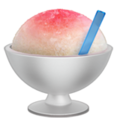 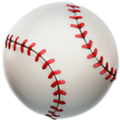 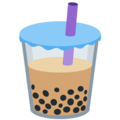 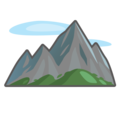 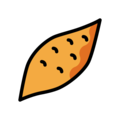 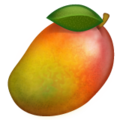 Answer: Taiwan
PLACES:
1. Where are you?
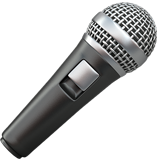 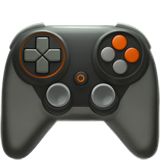 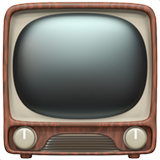 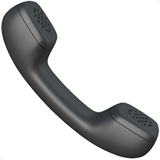 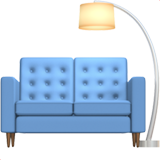 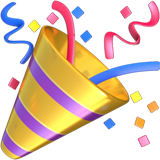 ilorgnomvi
Answer: living room
2. Where are you?
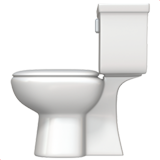 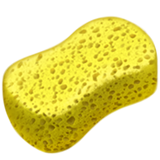 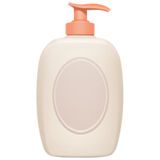 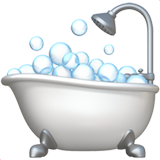 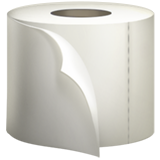 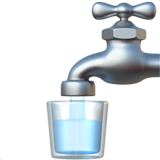 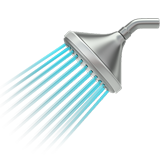 moorhtab
Answer: bathroom
PLACES:
3. Where are you?
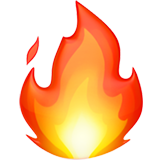 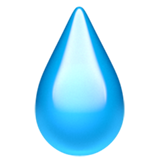 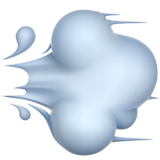 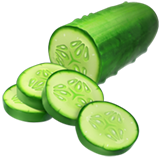 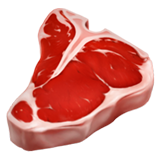 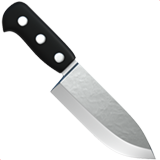 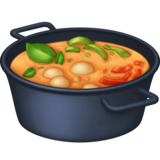 tenhick
Answer: kitchen
4. Where are you?
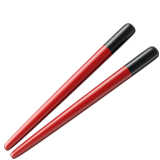 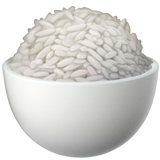 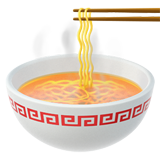 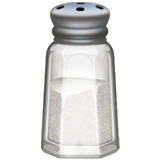 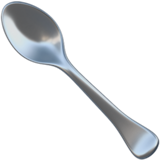 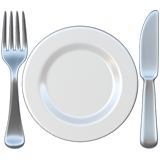 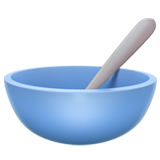 grindmooni
Answer: dining room
PLACES:
5. Where are you?
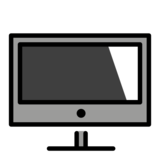 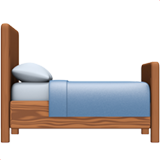 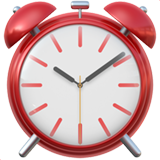 broomed
Answer: bedroom
6. Where are you?
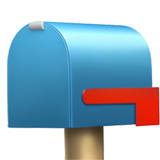 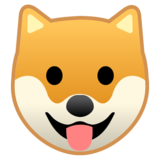 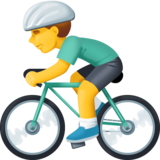 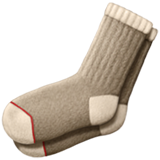 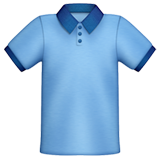 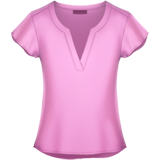 dary
Answer: yard
a room with a bath
bathroom
a room with a bed
bedroom
a room where we can have dinner
dinner
dining
sounds alike
dining room
a room where we can live
living room
a room where we can cook
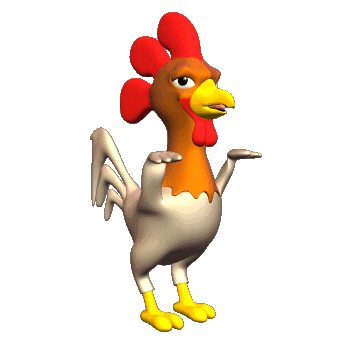 chicken
kitchen
a place where we play and plant
yard
Challenge Time!!!!!
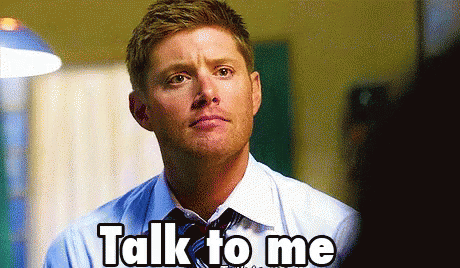 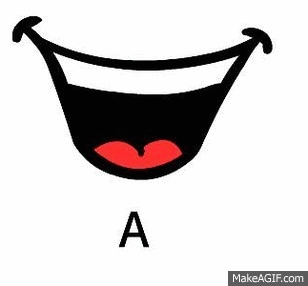 Q1. Where in the house do you brush your teeth?
Q2. Where in the house do you cook food?
Q3. Where in the house do you sleep at night?
Q4. Where in the house do you eat dinner?
Q5. Where in the house do you sit with your family and watch TV?
Q6. Where do you see grass?
Harder Challenge!!!!!
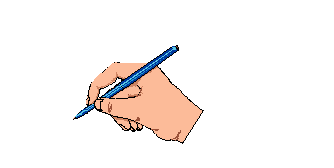 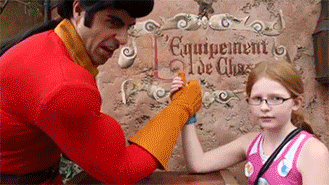 Q7. Where are your books, toys and games?
Q8. Where are the dishes washed?
Q9. Where can you plant the flowers?
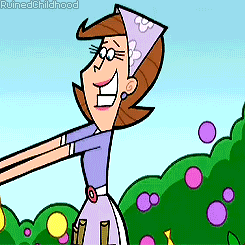 Q10. Where does your family relax together?
Q11. Where can you get wet inside your house?
Q12. Where is the largest table for eating?
Word Searching
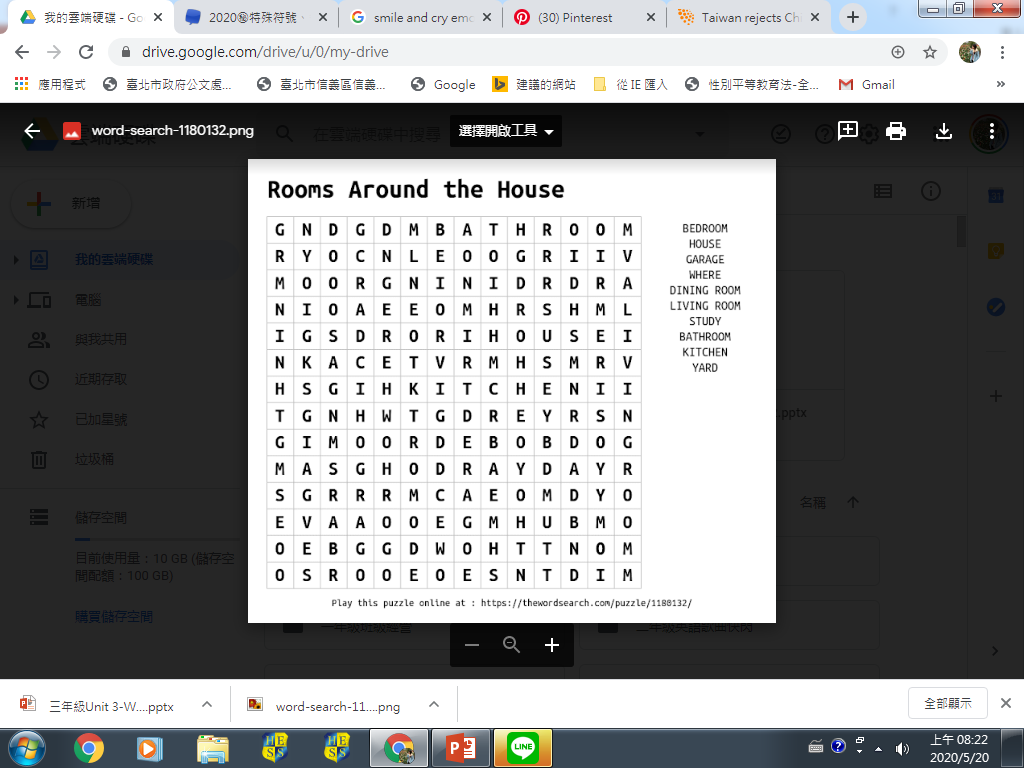 am
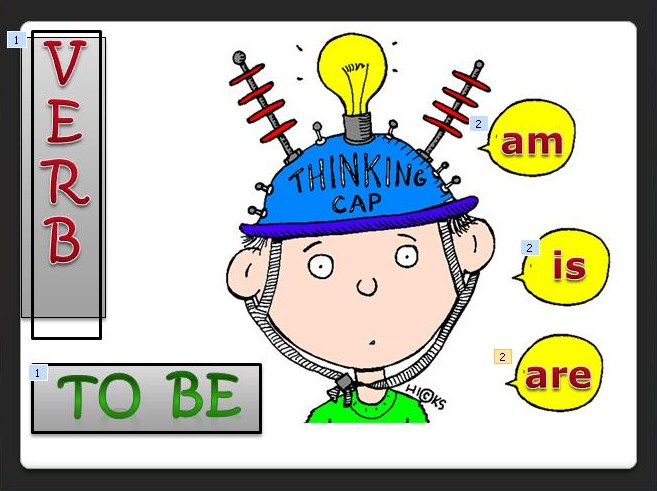 I
is
He
She
It
We
You
are
They
Where are you?
I am
=I’m
I’m in the bathroom.
(Where’s)
Where is Sheldon?
He is
=He’s
He’s in the bedroom.
(Where’s)
Where is Tiana?
She is
=She’s
She’s in the kitchen.
Where are they?
They are
=They’re
They’re in the living room.
Challenge Time
Everyone in each group takes turns to pass out and speak aloud the answers.
Where are you?
I’m in the kitchen.
Where is she?
She’s in the bathroom.
Where is Justin Bieber?
He’s in the yard.
Where is Pikachu?
It’s in the bedroom.
Where are you ?
We’re in the dining room.
Where are Simpsons?
They’re in the living room.